БЮДЖЕТ ДЛЯ ГРАЖДАН 2022
На основании проекта решения Совета депутатов Шебекинского городского округа 
«О бюджете Шебекинского городского округа на 2022 год 
и на плановый период 2023 и 2024 годов»
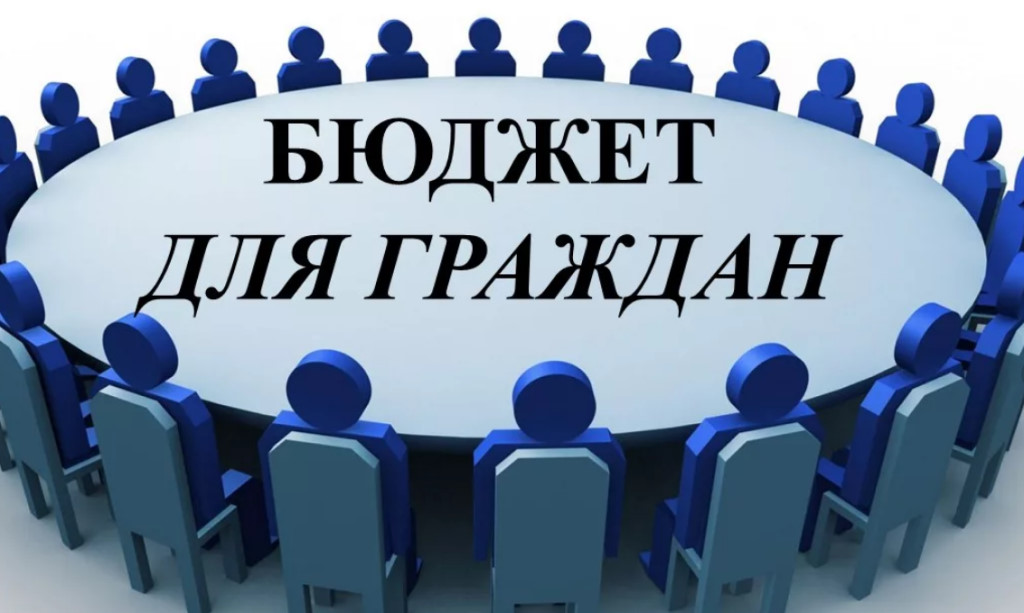 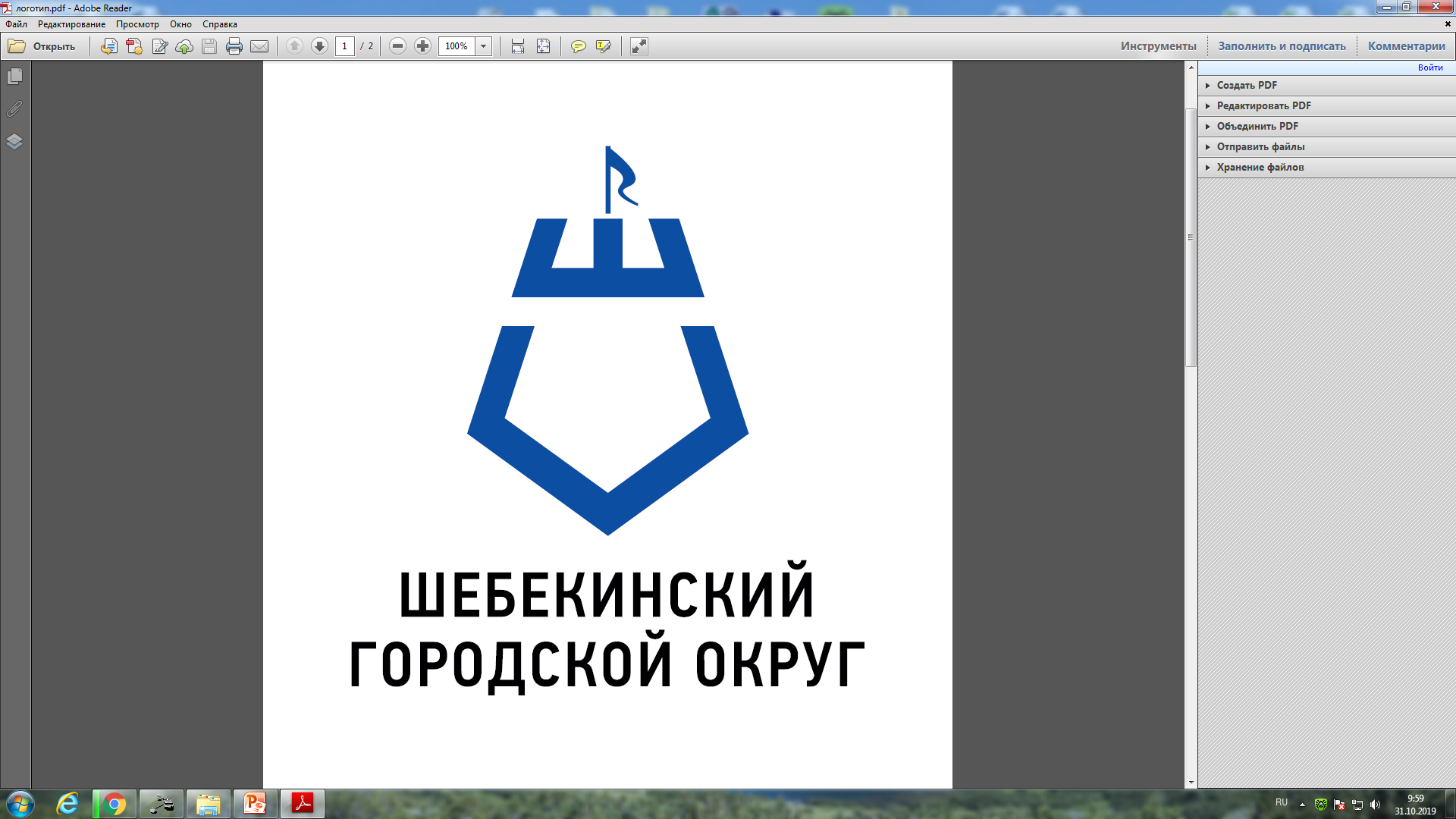 Комитет финансов и бюджетной политики администрации Шебекинского городского округа
1
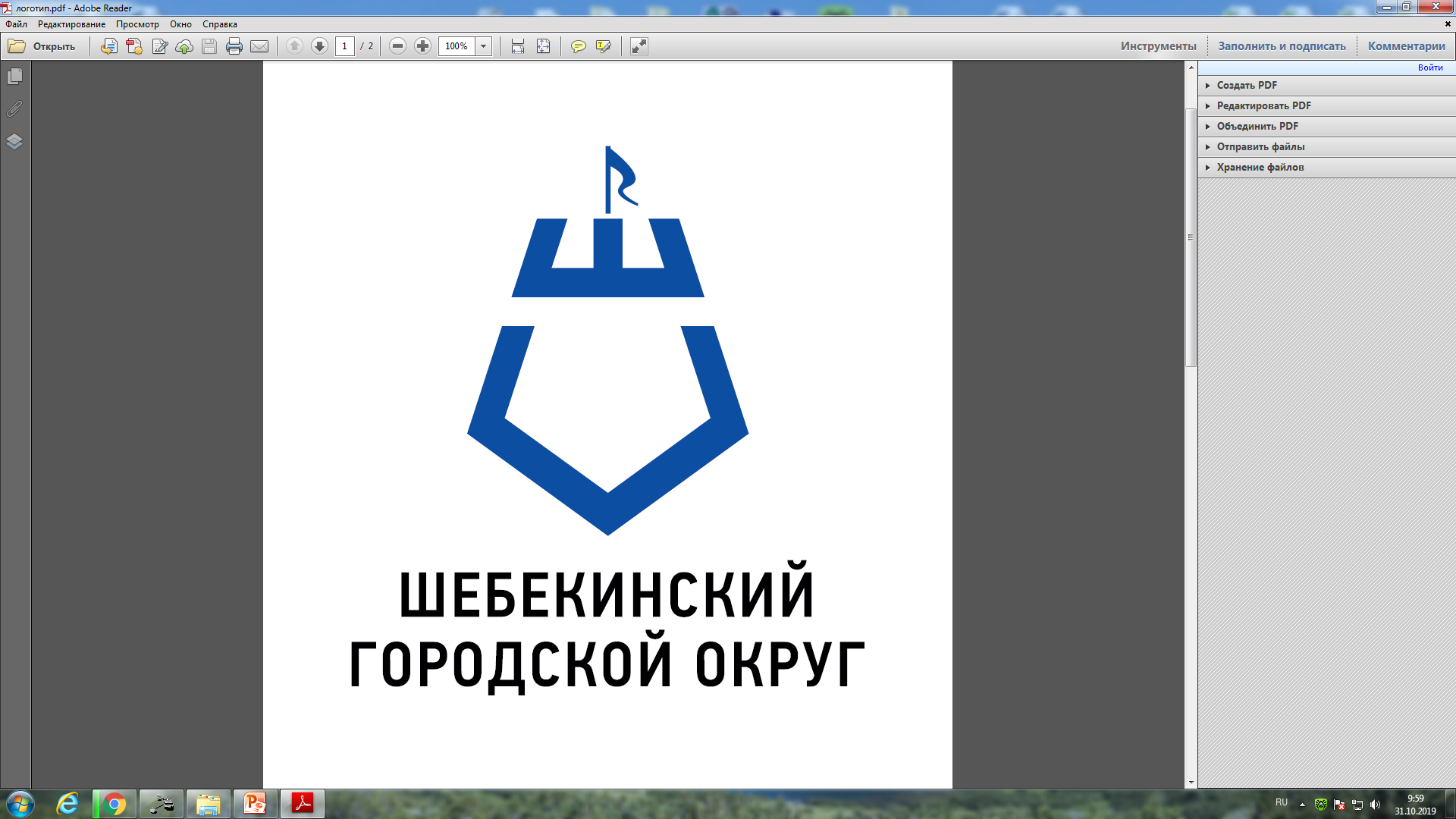 Основные понятия Бюджетного кодекса РФ
Бюджетная система Российской Федерации
Совокупность всех бюджетов в РФ: федерального, региональных, местных, государственных внебюджетных фондов.
Бюджет
1. Фонд денежных средств, предназначенный для финансирования функций государства (федеральный и региональный уровень) и местного самоуправления (местный уровень).
2. Представляет собой главный финансовый документ страны (региона, муниципалитета, поселения), утверждаемый органом законодательной власти соответствующего уровня управления.
Бюджетная классификация
Группировка доходов и расходов бюджетов всех уровней бюджетной системы РФ, а также источников финансирования дефицитов этих бюджетов, используемая для составления и исполнения бюджетов.
Бюджетная смета
Документ, устанавливающий лимиты бюджетных обязательств казенного учреждения. Бюджетная смета представлена в разрезе кодов бюджетной классификации расходов.
2
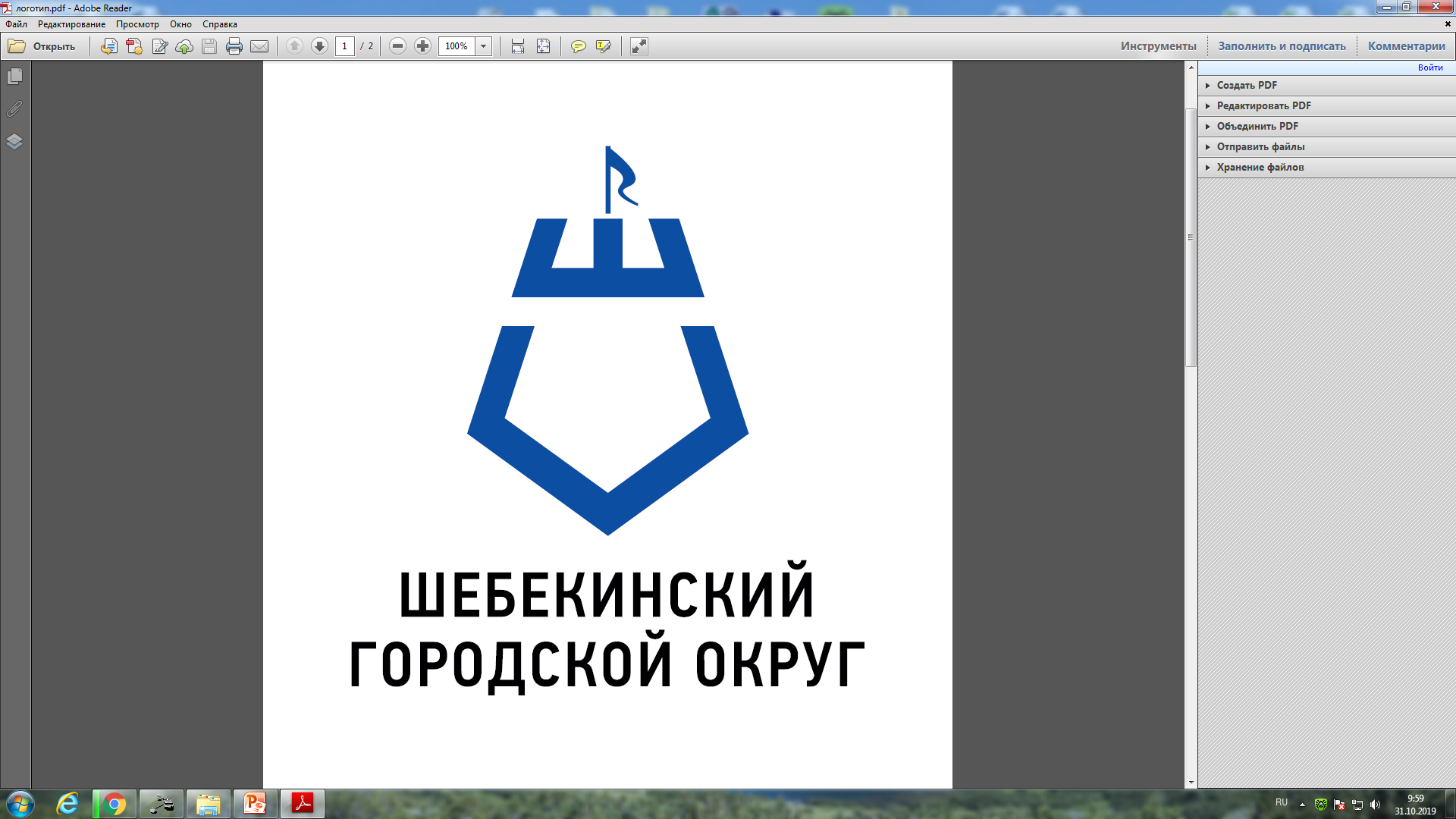 Бюджетная роспись
Документ, который составляется и ведется: главным распорядителем бюджетных средств в целях исполнения бюджета в части расходов; - Главным администратором источников финансирования дефицита бюджета - в целях исполнения бюджета в части источников финансирования дефицита бюджета.
Бюджетное обязательство
Расходные обязательства, подлежащие исполнению в соответствующем финансовом году.

 Бюджетные ассигнования
Предельные объемы денежных средств, предусмотренные в соответствующем финансовом году для исполнения бюджетных обязательств.

 Бюджетные инвестиции
Средства бюджета, направленные на приобретение, модернизацию государственного (муниципального) имущества.

 Бюджетный процесс
Деятельность по подготовке проектов бюджетов, утверждению и исполнению бюджетов, контролю за их исполнением, осуществлению бюджетного учета, составлению, внешней проверке, рассмотрению и утверждению бюджетной отчетности.
3
Бюджет – это план доходов и расходов
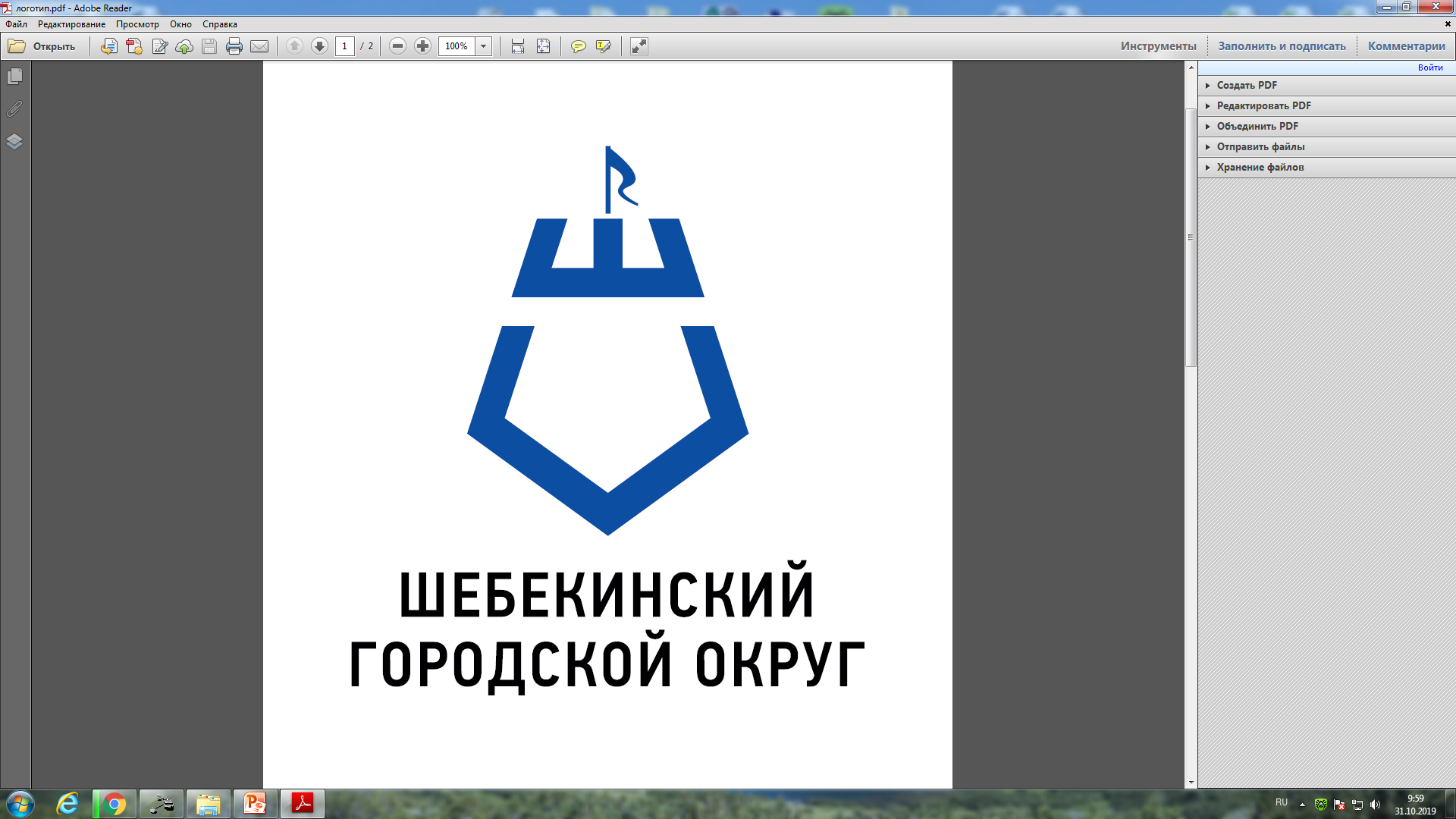 Каждый житель Шебекинского городского округа является участником формирования этого плана. С одной стороны как плательщик, наполняя доходы бюджета, с другой стороны - он получает часть расходов как потребитель общественных услуг.
Общественные услуги – это услуги, которые не могут быть эффективно предоставлены рынком либо оплачены каждым из нас в отдельности (образование, здравоохранение, социальное обеспечение, регулирование экономики, гарантии безопасности и правопорядка, защита общественных интересов, гражданских прав и свобод)
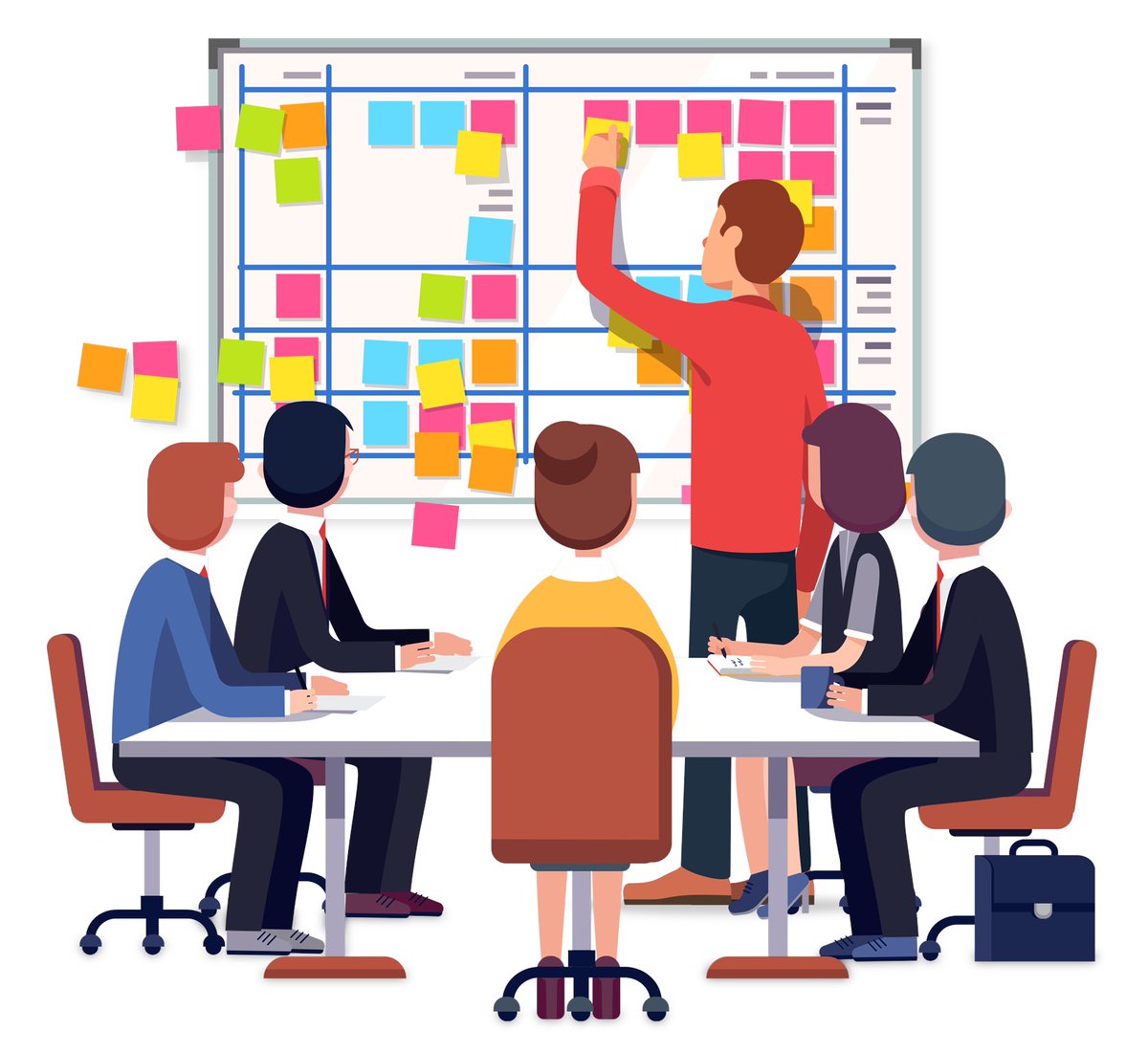 4
СОСТАВНЫЕ ЧАСТИ БЮДЖЕТА
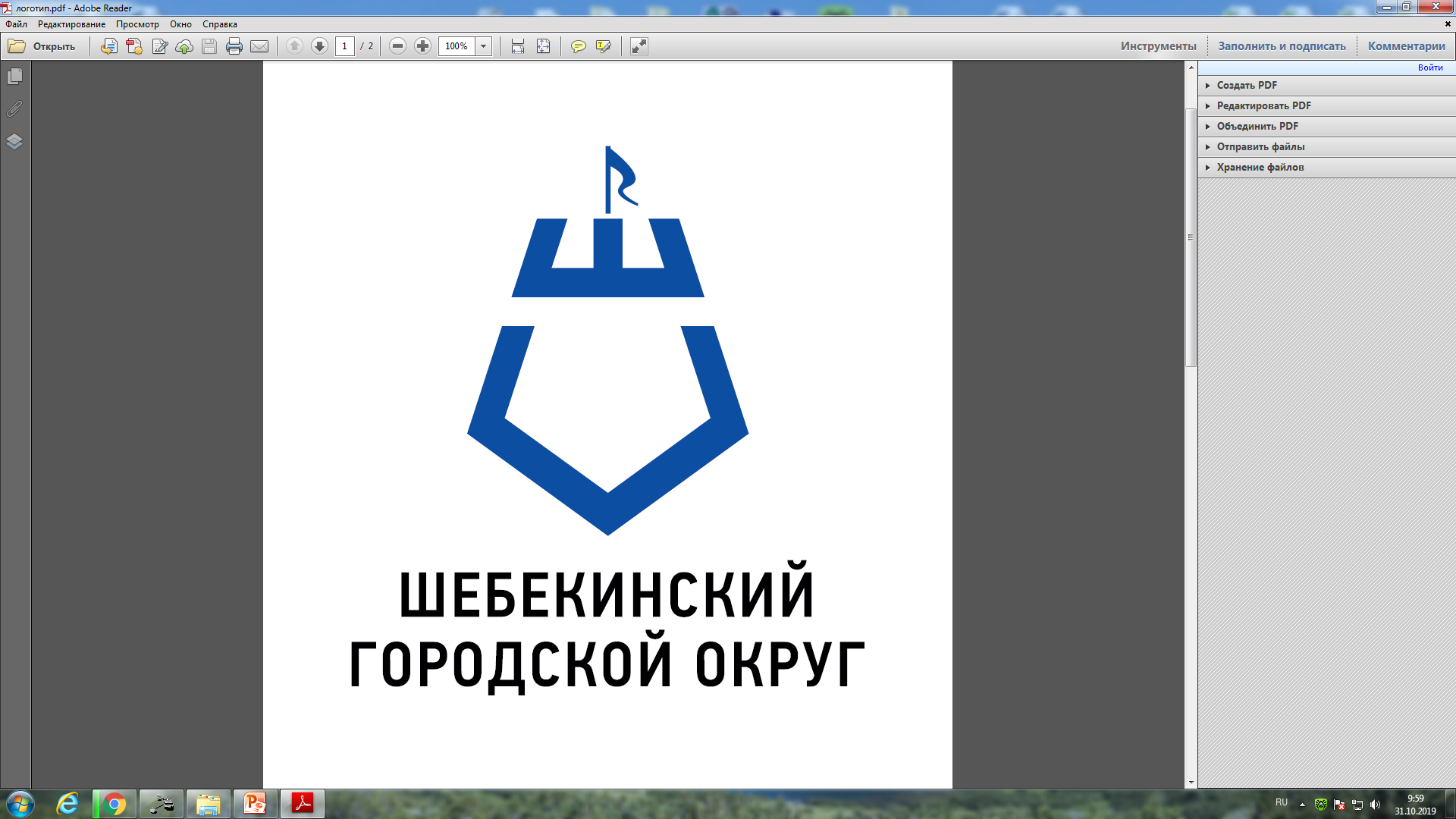 Доходы бюджета – поступающие в бюджет денежные средства.
Расходы бюджета – выплачиваемые из бюджета денежные средства.
Дефицит бюджета – превышение расходов бюджета над его доходами.
Профицит бюджета – превышение доходов над его расходами.

Межбюджетные трансферты-основной вид безвозмездных перечислений, денежные средства, перечисляемые из одного бюджета бюджетной системы РФ другому
 
                     Дотации – предоставляются без определения конкретной цели их использования;
                     Субсидии – предоставляются на условиях долевого софинансирования расходов других бюджетов;
                     Субвенции -  предоставляются на безвозмездной основе на финансирование целевых расходов;
5
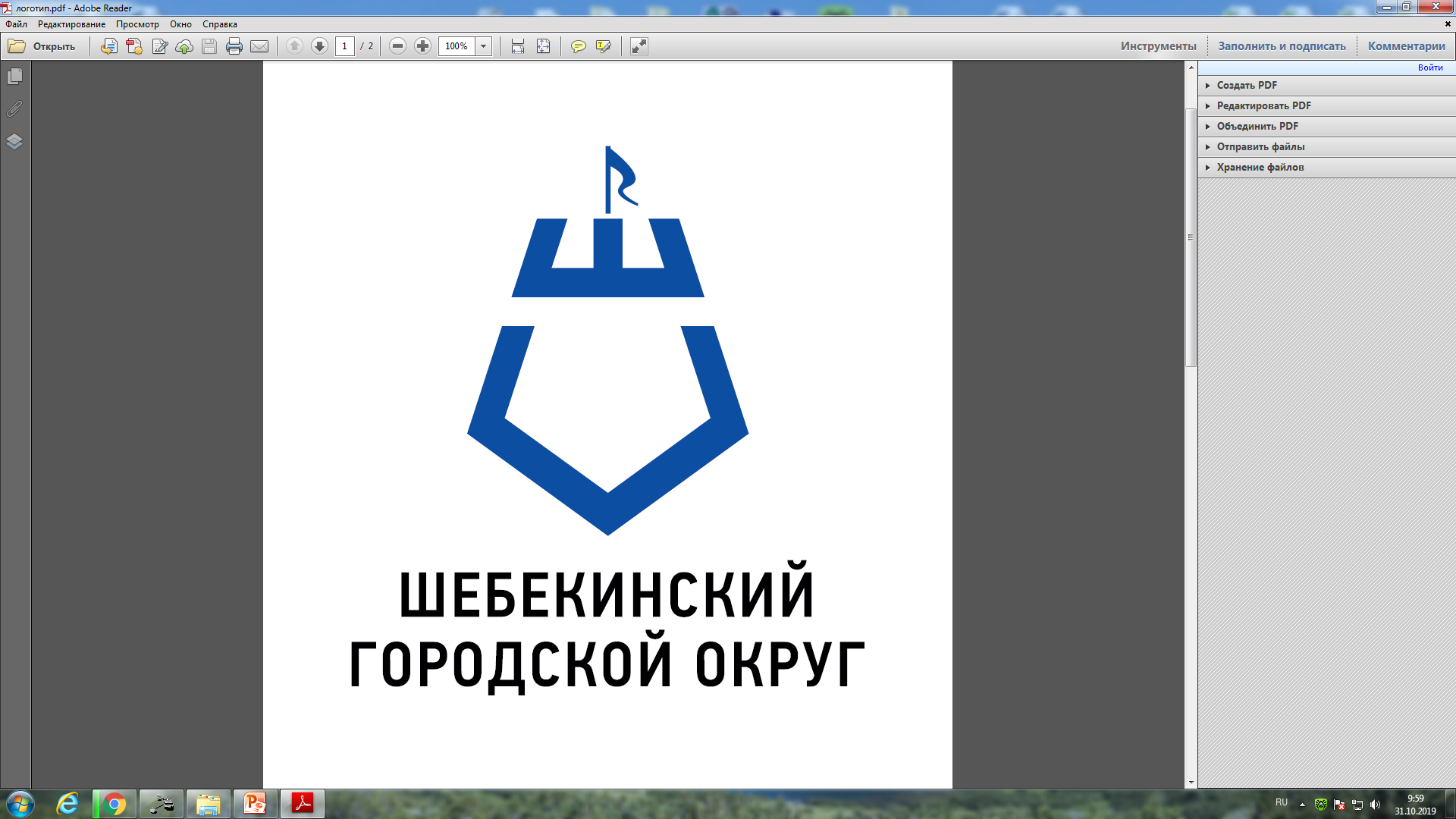 Доходы бюджетаДоходы бюджета –безвозмездные и безвозвратные поступления денежных средств в бюджет
6
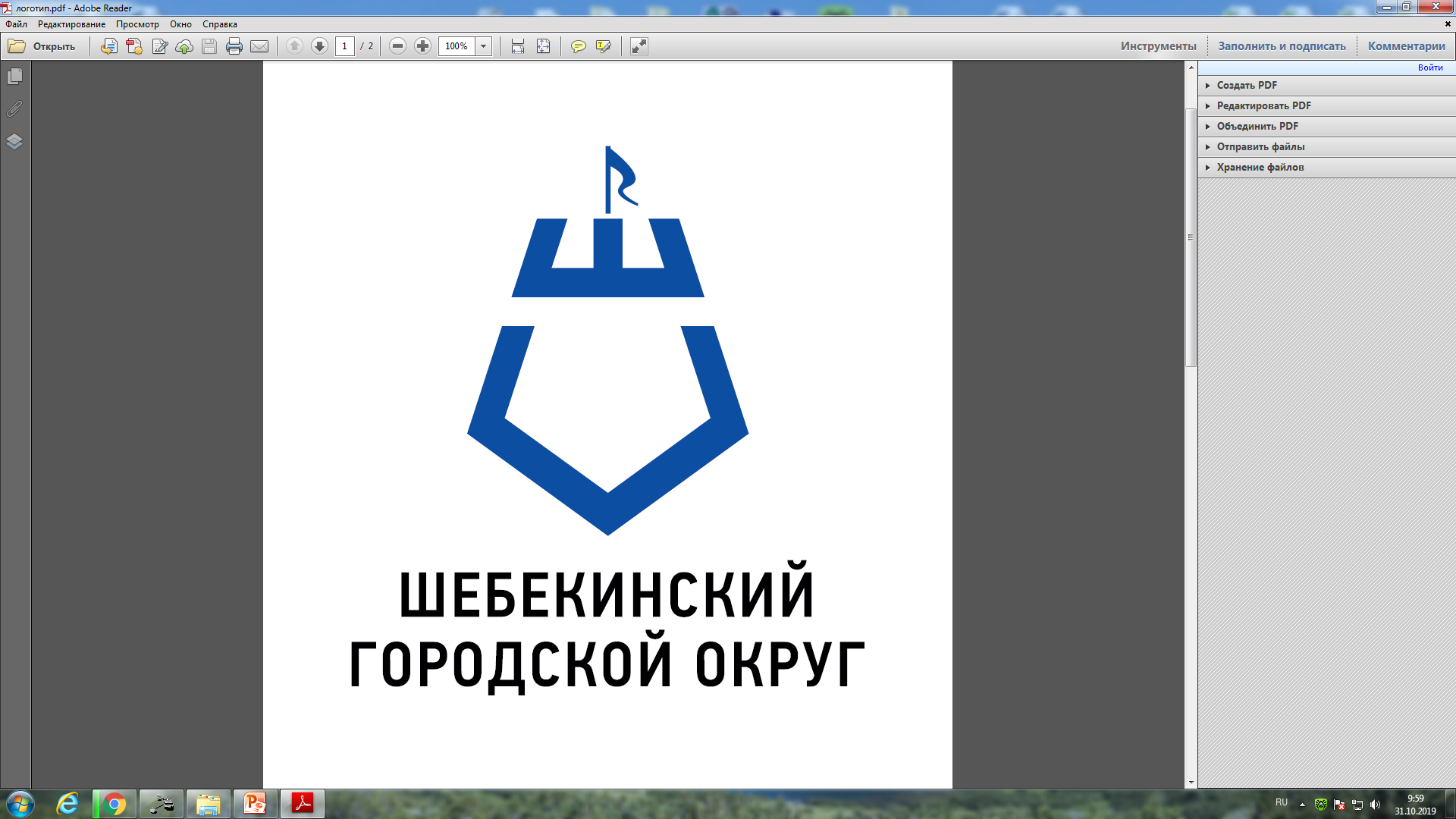 Приоритеты бюджетной политики  на 2021 год
-    обеспечение сбалансированности бюджета;
-    безусловное исполнение целей и задач национальных проектов; 
-    обеспечение принятых социальных обязательств; 
-    реализация «майских» Указов Президента РФ;
      - формирование гибкой и комплексной системы управления   бюджетными расходами;
  -   наращивание налогового потенциала.
7
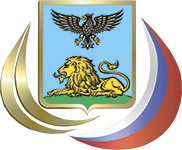 Структура доходов областного бюджета в 2017-2021 гг.
млн рублей
8
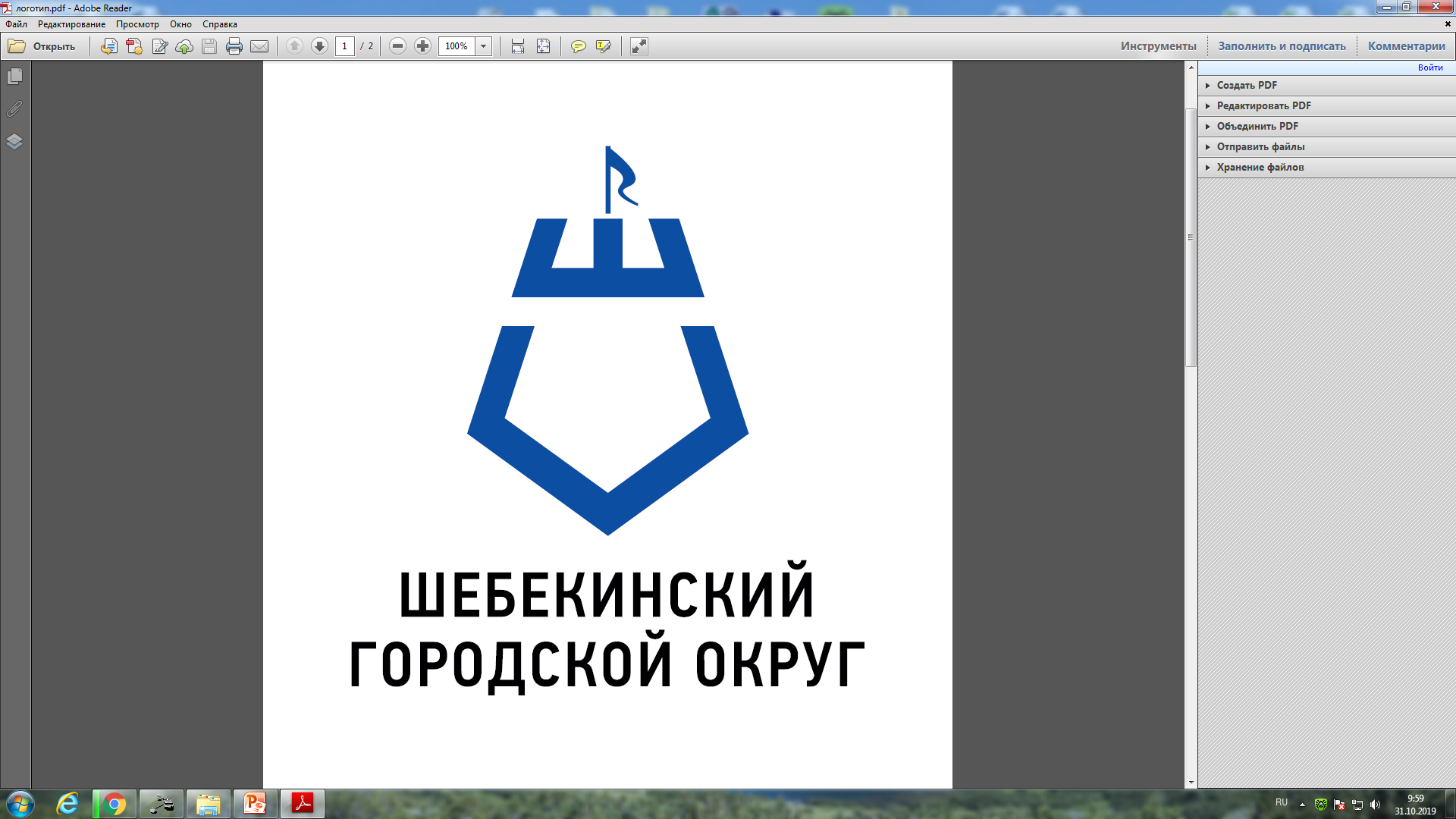 Структура доходов бюджета Шебекинского городского округа  в 2020-2021 гг.
3 204 млн.руб.
Собственные доходы             Дотация          Межбюджетные трансферты
- 104 млн. руб.
-25 млн. руб.
- 404 млн. руб.
9
Структура собственных налоговых и неналоговых доходов  бюджета по прогнозу на 2021 год
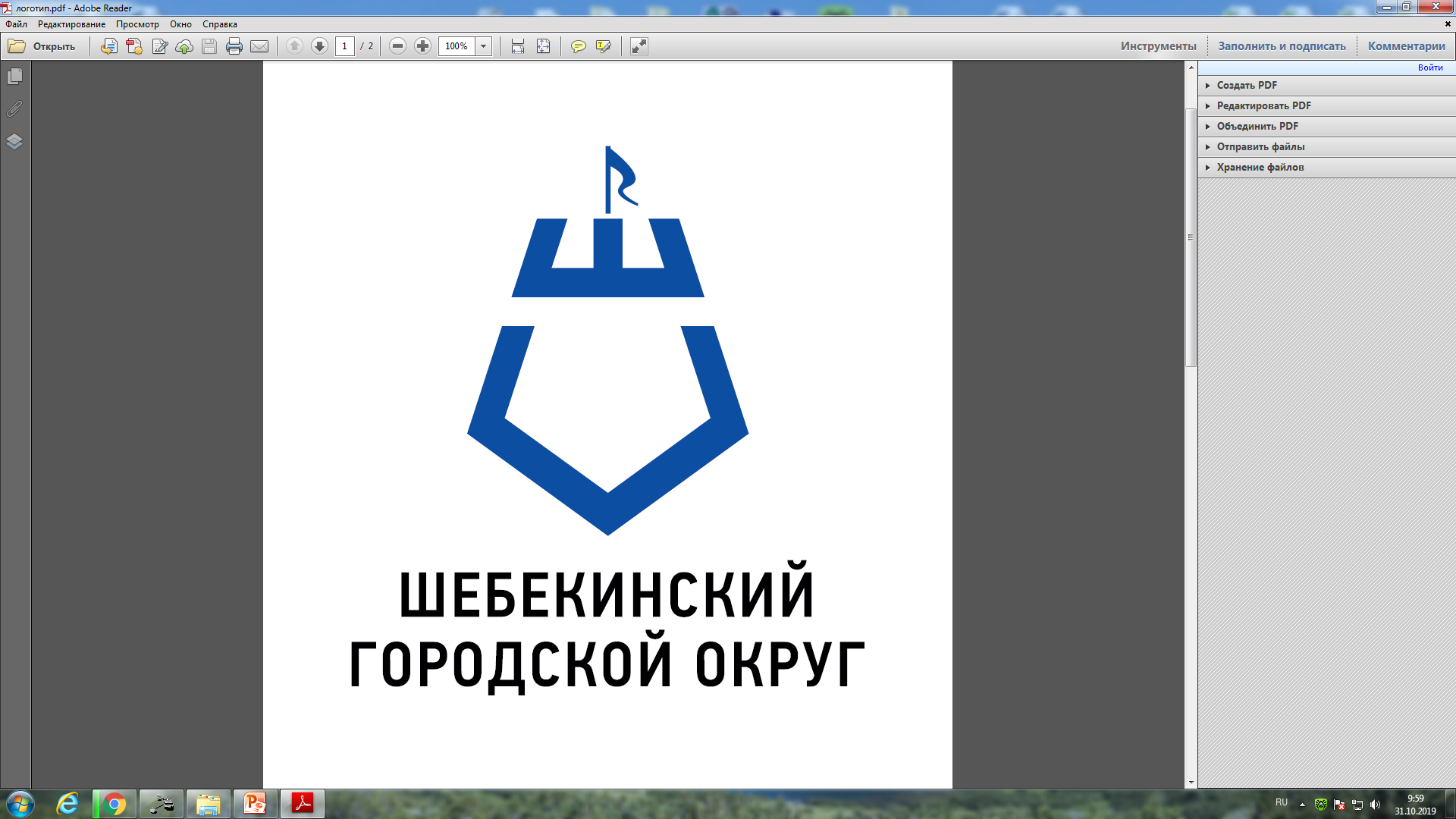 10
Динамика и удельный вес налоговых и неналоговых доходов  бюджета  Шебекинского городского округа в 2020 – 2021 гг.
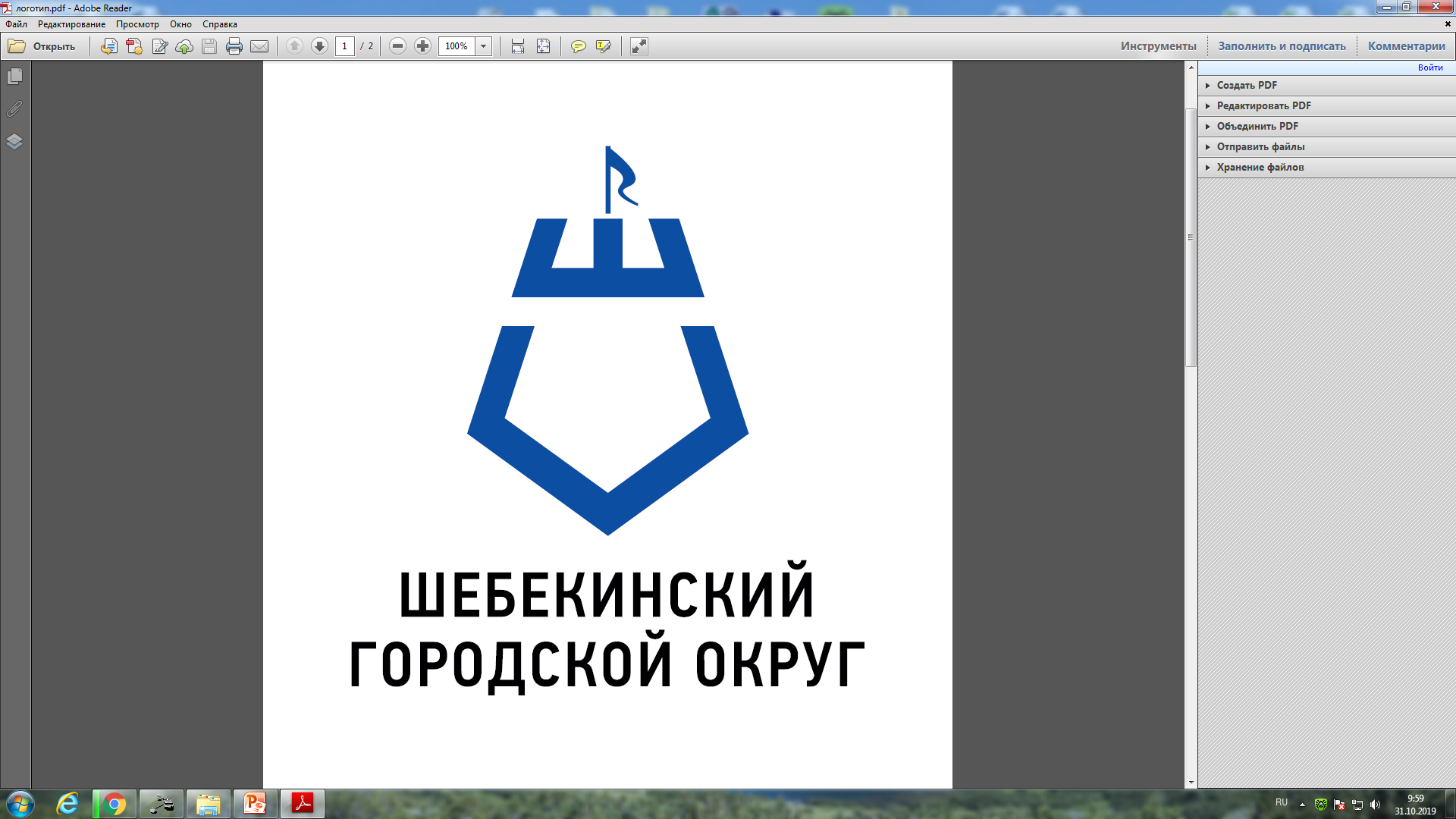 тыс рублей
11
Соотношение налога на доходы физических лиц 
и других доходных источников в собственных доходах  бюджета 
в 2019-2021 годах
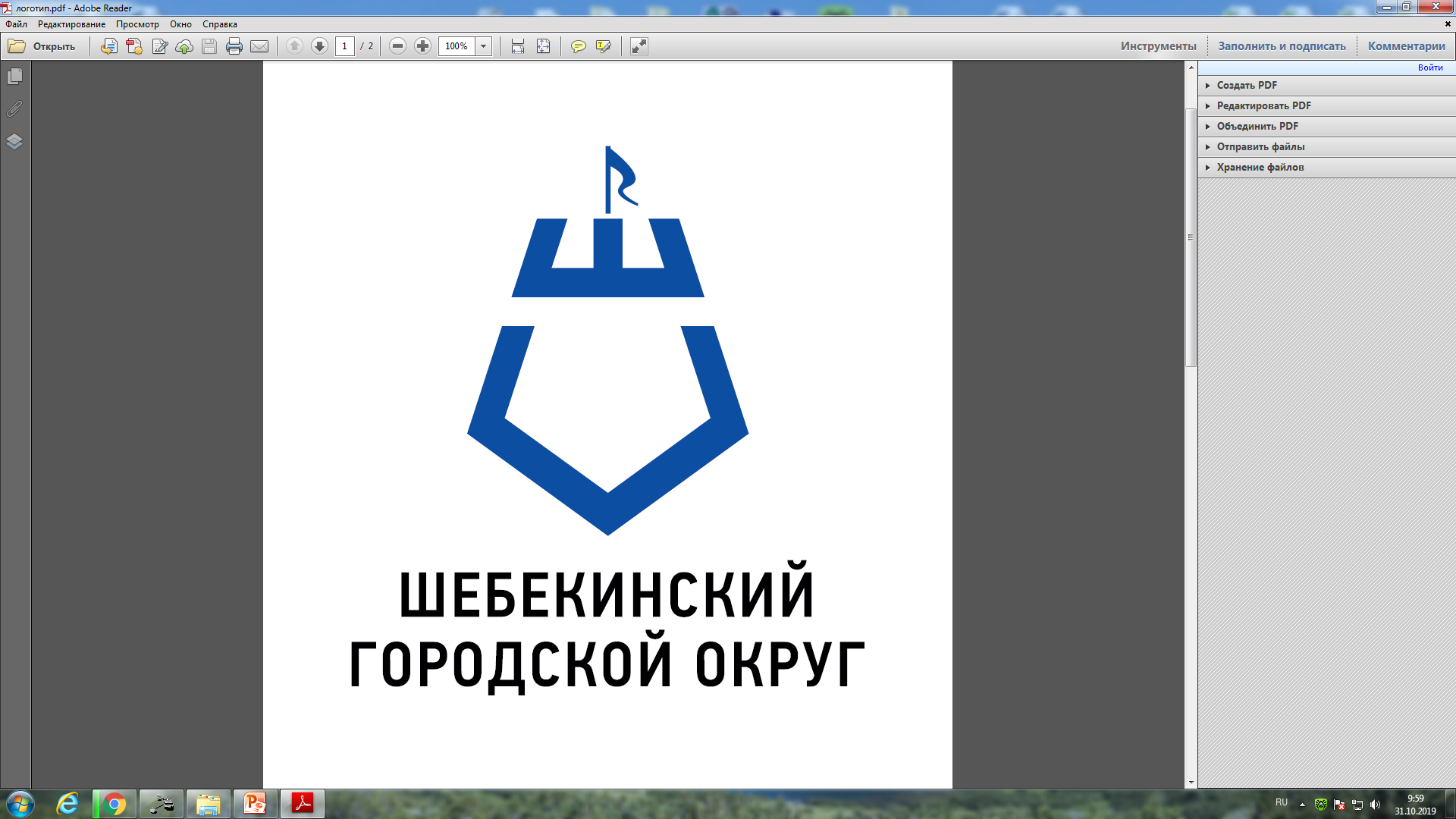 1090
млн рублей
986
988
33,6%
35,8%
38,6%
66,4%
64,2%
61,4%
12
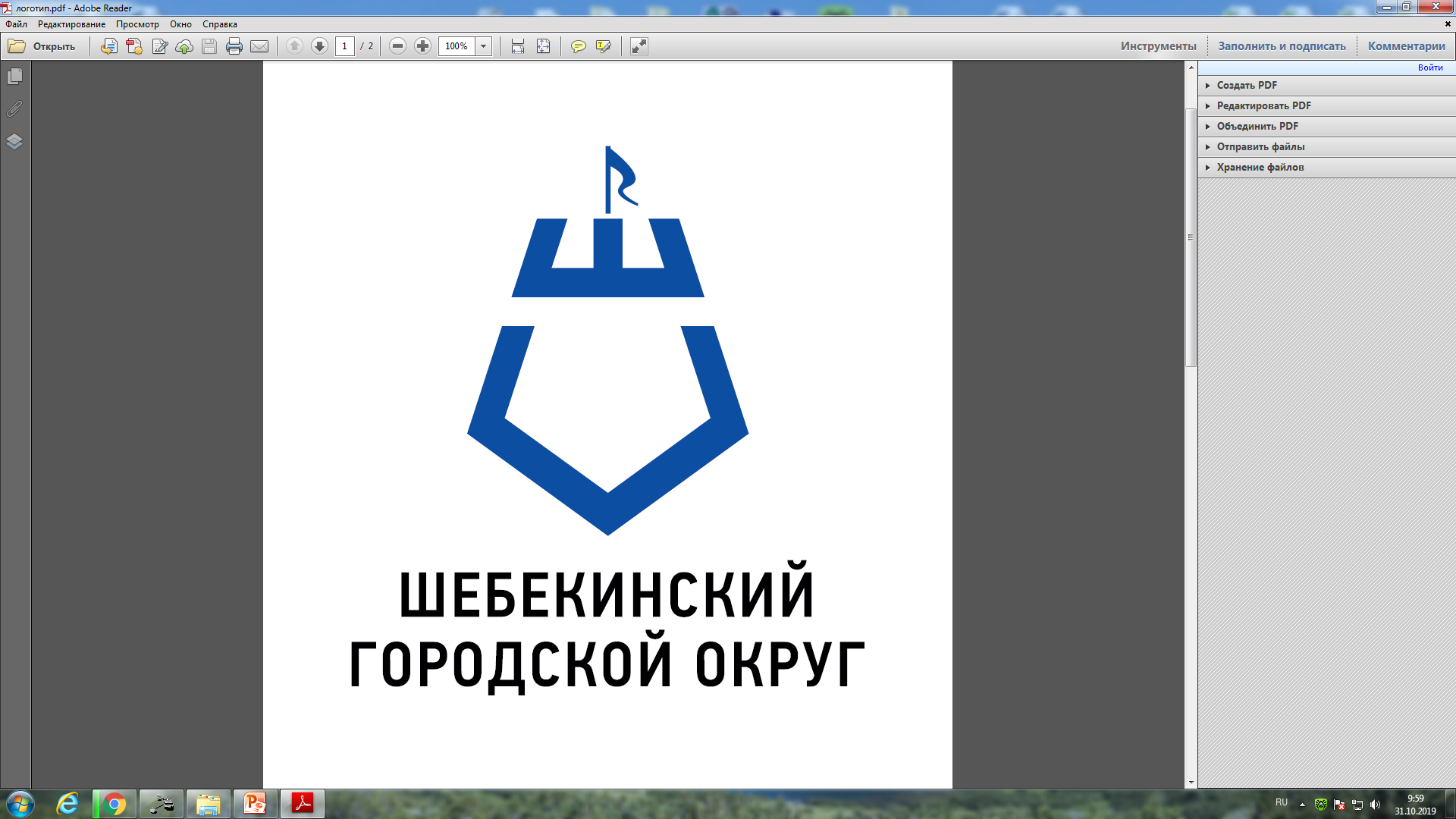 Динамика поступлений налога на доходы физических лиц 
в 2018-2021 годах
млн рублей
Фактические показатели
+ 9,3%                                          + 19,3%                                                        - 7,8 %
+42,3                                  + 69                                       + 150                               +  34,5
Разовые поступления
Показатели для дотации
13
Основные особенности изменений налоговой системы на 2021 год
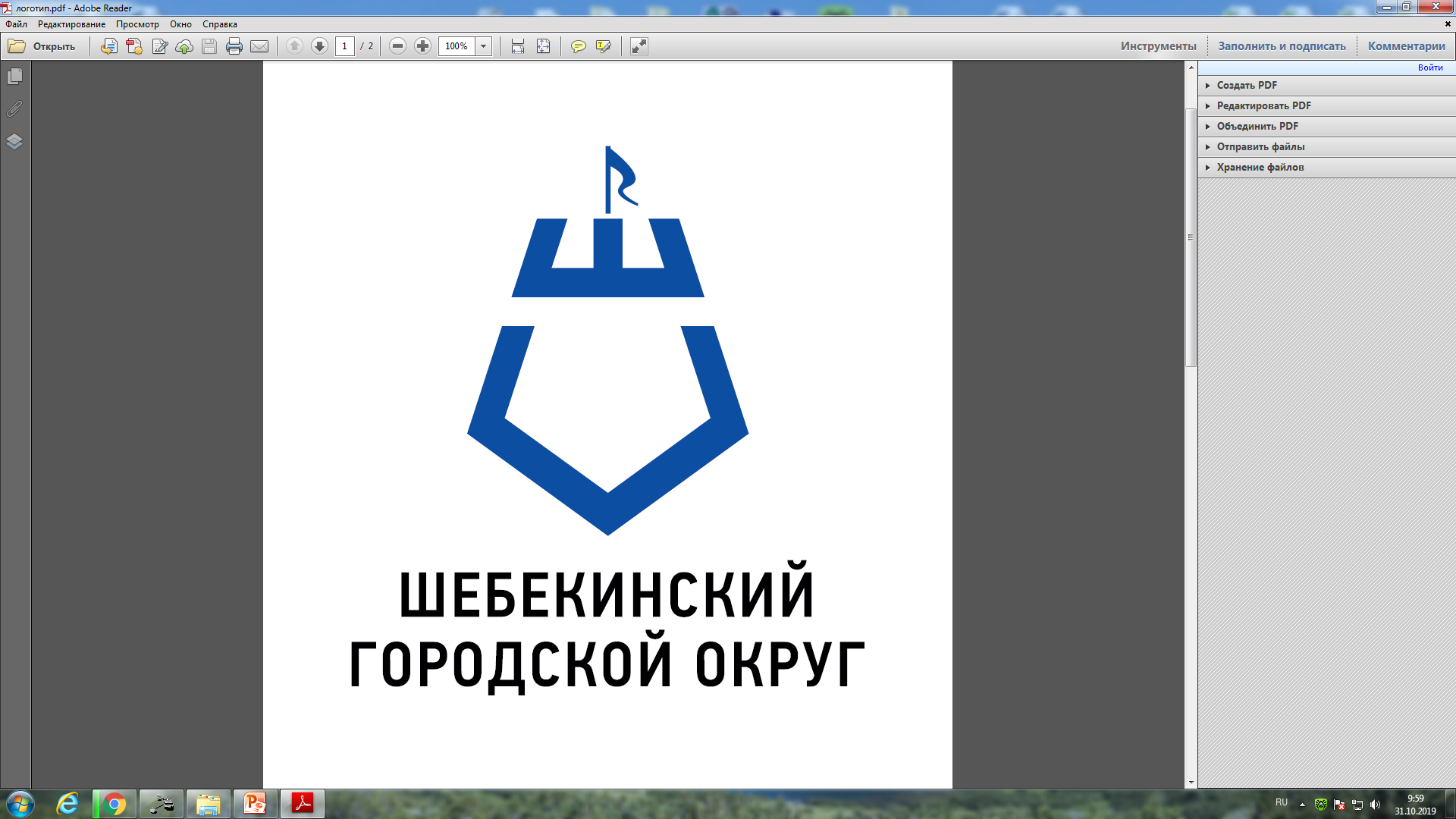 Единый налог на вмененный доход
1 624 плательщика
30 млн рублей
Индивидуальные предприниматели                    
1 553 плательщика 
22 млн рублей
Юридические лица
71 плательщик
8 млн рублей
Варианты перехода плательщиков ЕНВД на другие налоговые режимы
Юридические лица
Индивидуальные предприниматели
Патентная система налогообложения
Общая система налогообложения
Упрощенная система налогообложения
Упрощенная система налогообложения
Выпадающие доходы - 3 млн.руб
Налог на профессиональный доход
14
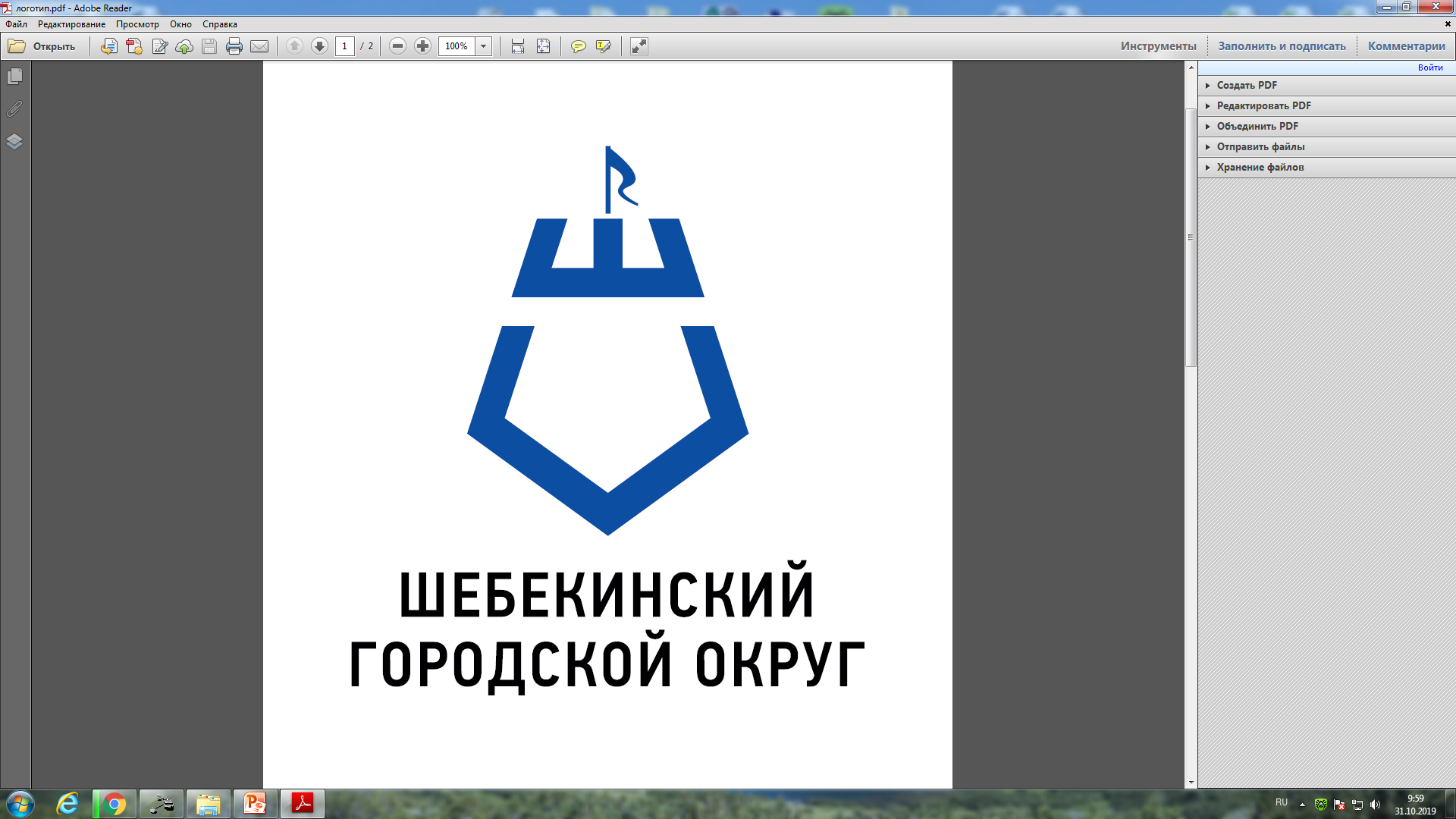 Структура доходов бюджета Шебекинского городского округа  в 2020-2023 гг.
млн рублей
15
Бюджет Шебекинского городского округа 2019-2023 гг.
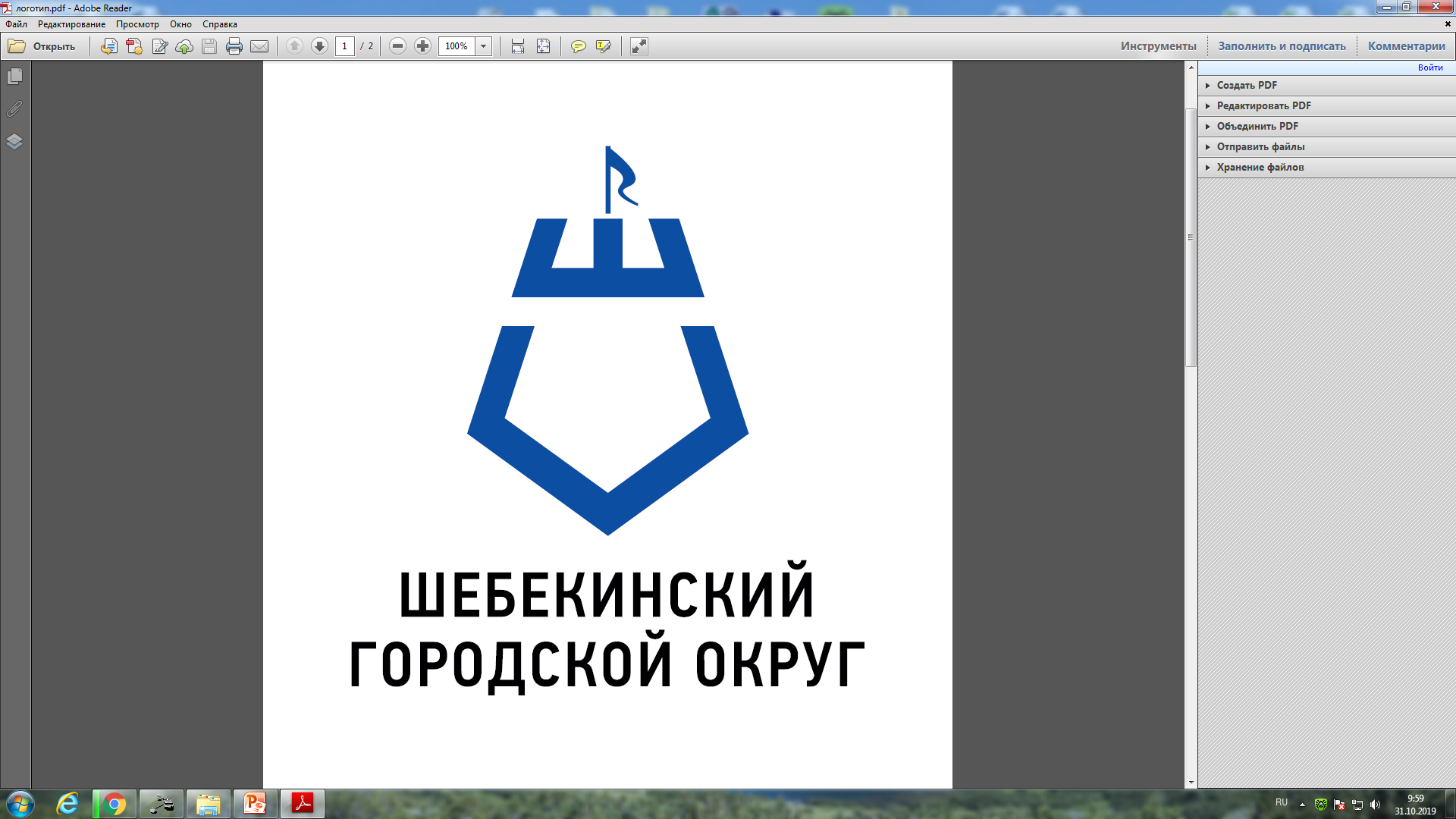 тыс.руб.
16
Бюджет Шебекинского городского округа 2020 - 2021 год в разрезе отраслей (без бюджетных инвестиций), тыс. руб.
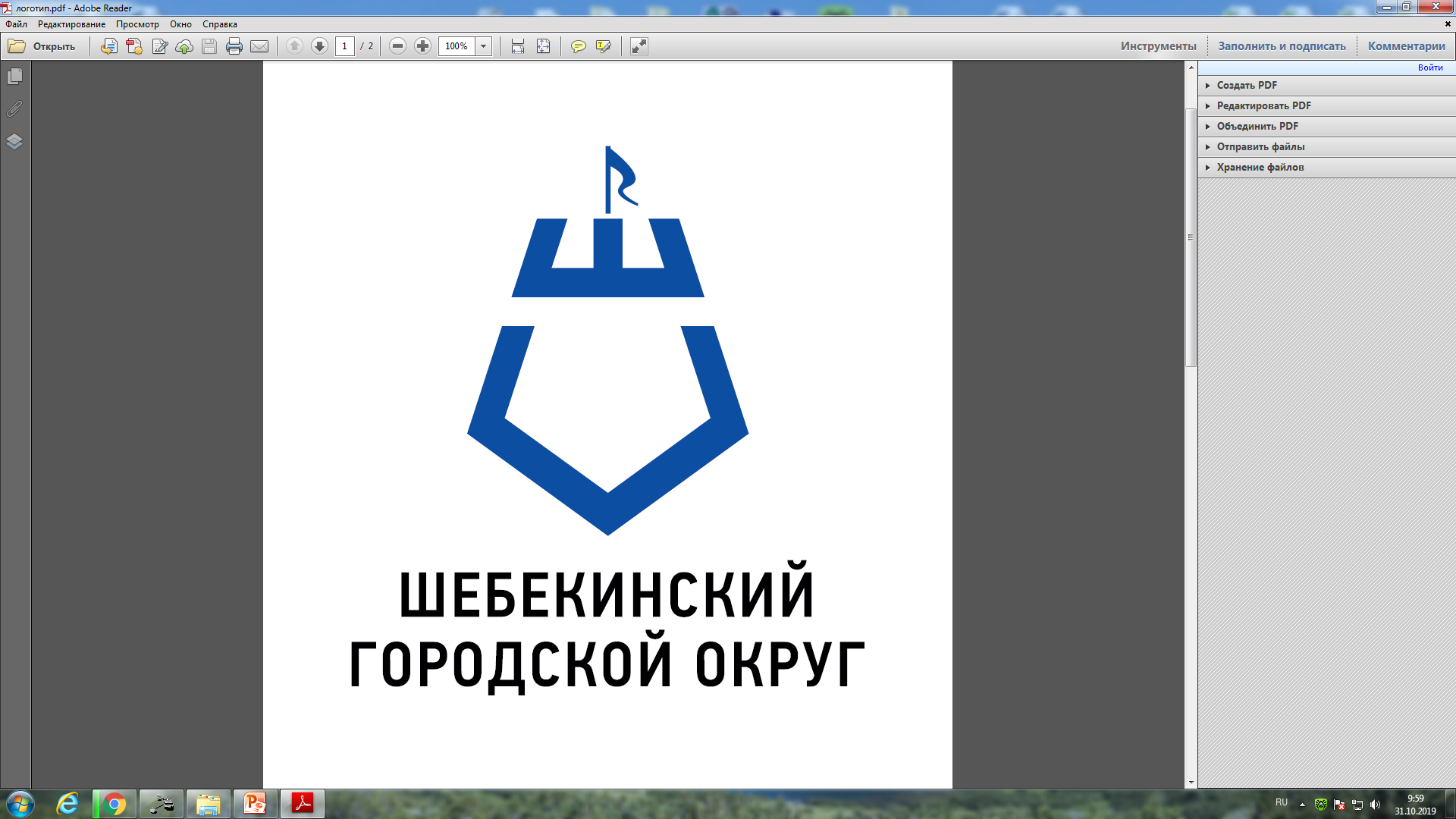 План 2021 г. - 2 967 124
Ожидаемое исполнение за 2020 г.
2 983 375
17
Параметры бюджета Шебекинского городского округа на 2021 год
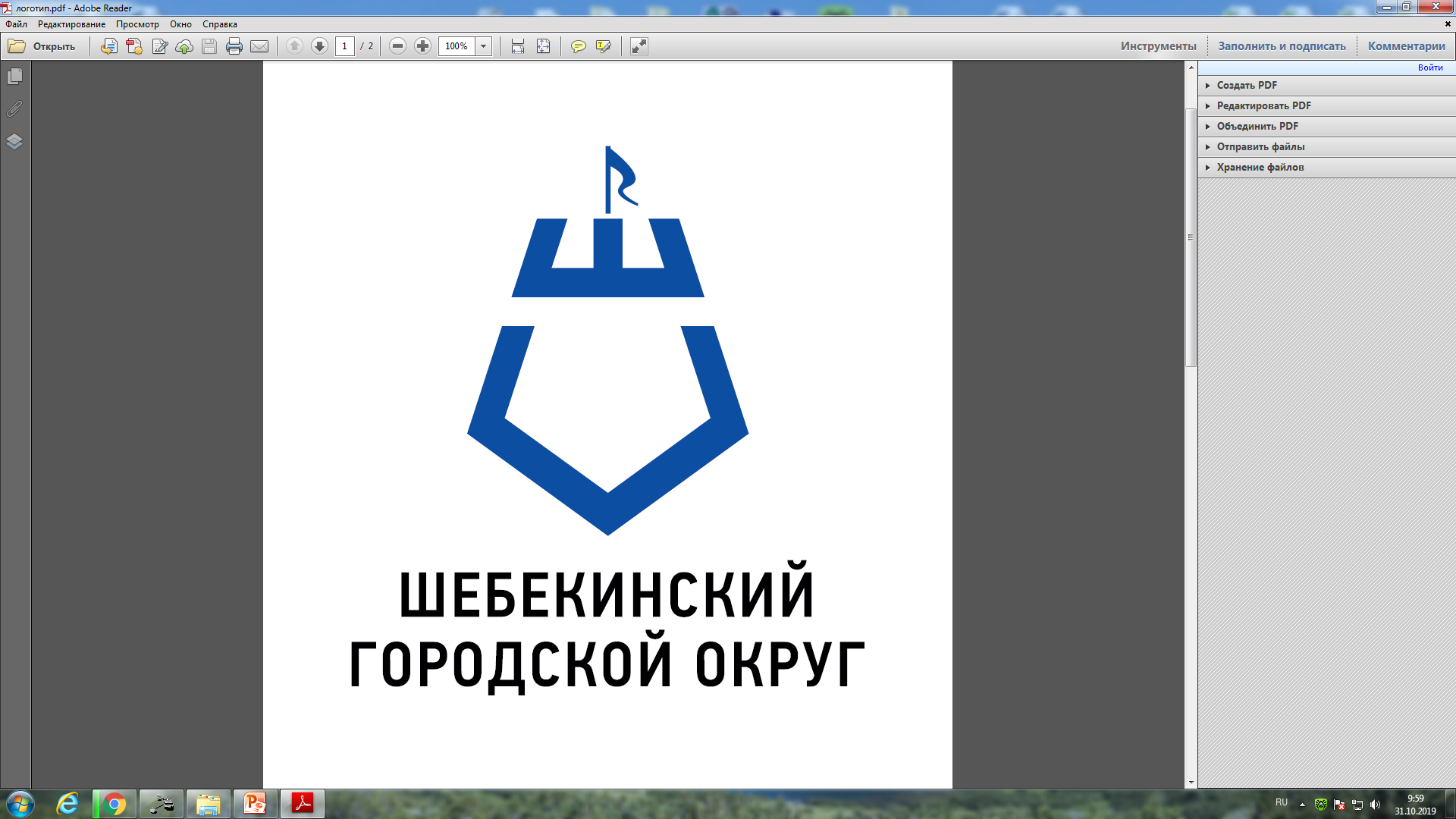 тыс.руб.
18
Исполнение Указов Президента РФ по заработной плате
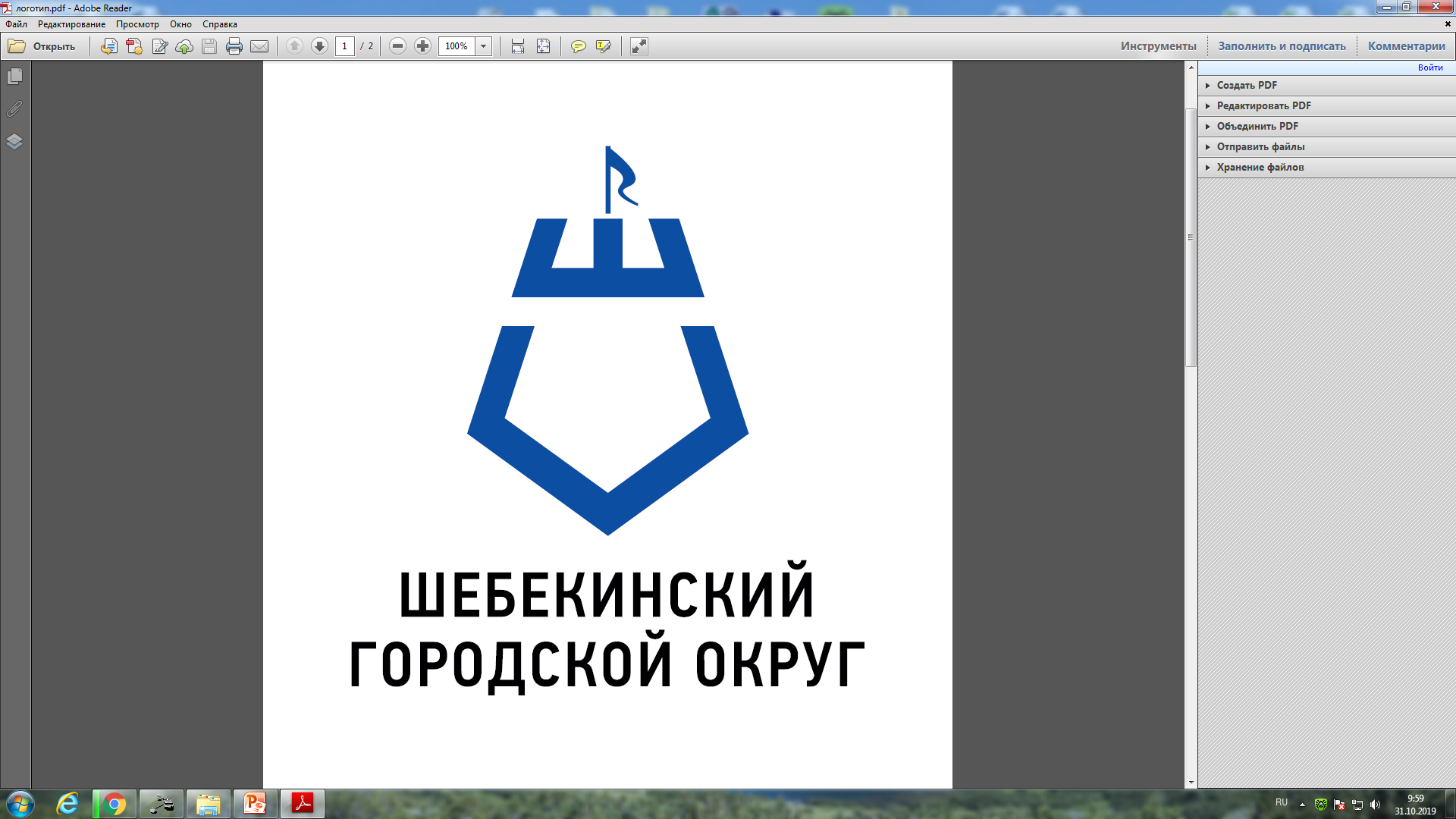 .
19
Строительство, реконструкция и капитальный ремонт объектов социальной сферы и развития жилищно-коммунальной инфраструктуры, программа дорожных работ, современная городская среда на 2020-2021 гг.
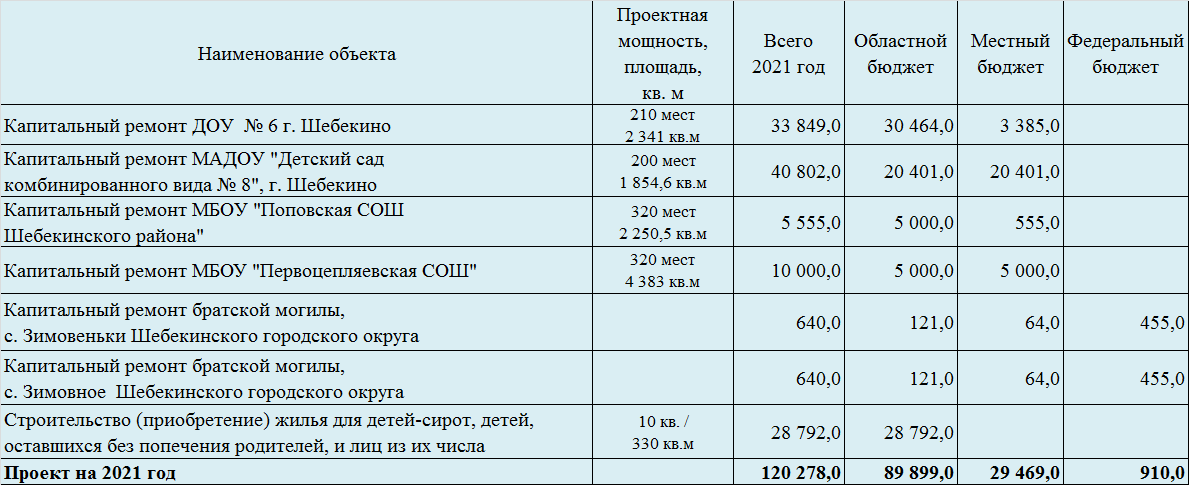 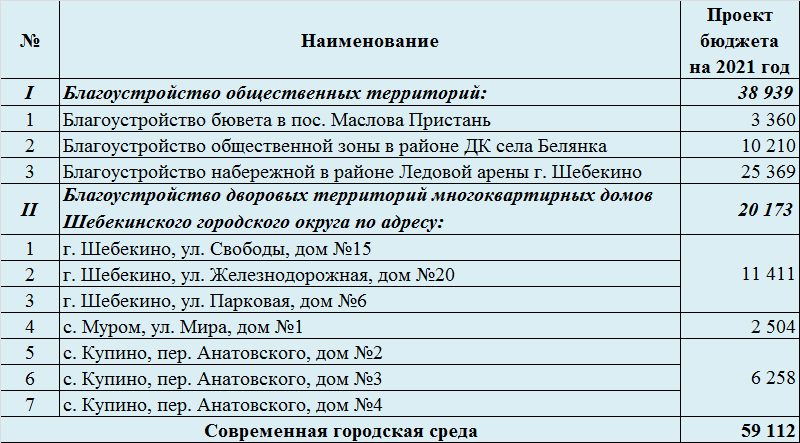 современная городская среда
дорожные работы
капитальные вложения
20
Дефицит и источники финансирования дефицита бюджета на 2021 год
млн рублей
21